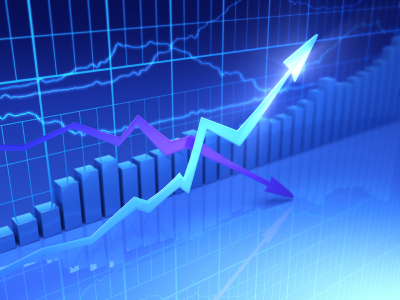 Тренировочный план
СК Альфа-Битца
Velosport Lab
Проект «Битцевские университеты»
Андрей Кондрашёв
Александр Игумнов
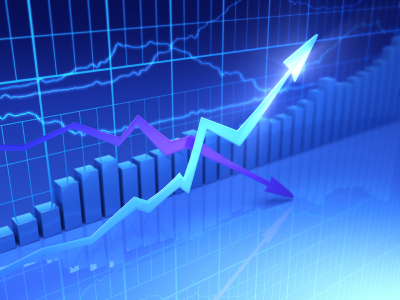 Для чего нужен тренировочный план?
Наличие сформулированных целей и задач

Вне зависимости от типа цели (соревновательный результат или рекреация), время ограничено и его надо использовать максимально рационально и без вреда для здоровья.

 эффективность и рациональность 
(результат – удовлетворённость)

 направленность (мотивация)
 дисциплина
 физиология (асинхронность и разнонаправленность процессов)
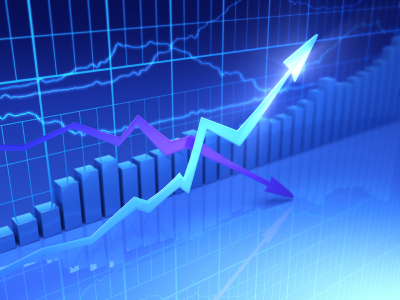 С чего начать?

 определить цели (долгосрочные, ближайшие)


 определить возможности (временные, материально-технические)
Увлечения

 Лыжные гонки
 Триатлон
Цели

 Марафон / чемп. Мира среди ветеранов  
 Триатлон – длинн. дист.
Задачи

 улучшить свой прошлогодний результат
макроцикл 1
макроцикл 2
сент.
окт.
нояб.
дек.
янв.
февр.
март
апр.
май
июнь
июль
авг.
Возможности

 5 дн. раб. Нед.
 отпуск 28 + 21 за св.сч.
 мат.-тех. возм. (на работе / дома / в отпуске …)
«СУПЕРКОМПЕНСАЦИЯ»
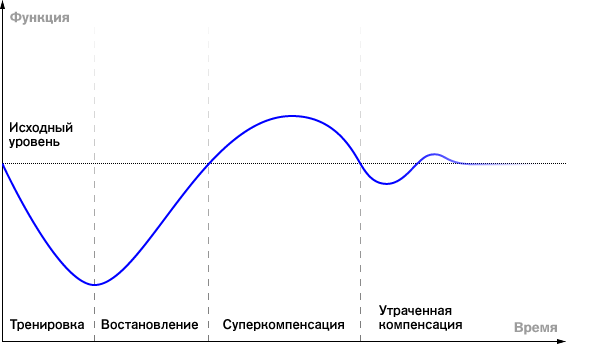 ВАРИАНТЫ СОЧЕТАНИЯ НАГРУЗОК И ВОССТАНОВЛЕНИЯ
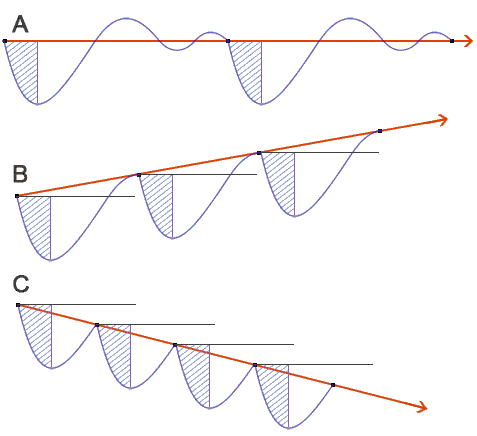 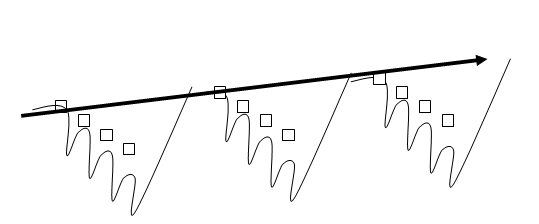 Временные интервалы, необходимые для нормализации биохимических процессов:
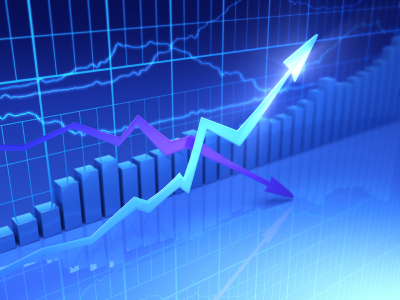 Разнонаправленность


Скоростно-силовые (мыш. масса, сила)

 накопление метаболитов гликолиза ( La, H+ …) – отрицательно влияет на функционирование митохондрий (снижение аэробной работоспособности)

Выносливость (увеличение аэроб. возм.)

 снижение размеров мыш. волокон, уменьшение силы

«Выносливость» – 3 недели
«сила» – 3 месяца
«СИЛА» ИЛИ «ВЫНОСЛИВОСТЬ»?
«СИЛА» - это способность человека преодолевать внешнее сопротивление или противостоять ему за счет мышечных усилий (напряжений).

«ВЫНОСЛИВОСТЬ» - это способность противостоять физическому утомлению в процессе мышечной деятельности.

В большинстве видов спорта результат складывается из способности противостоять физическому утомлению, преодалевая при этом возможно большее внешнее сопротивление.











 ЕЗУЛЬТАТ = «СИЛА» + «ВЫНОСЛИВОСТЬ»
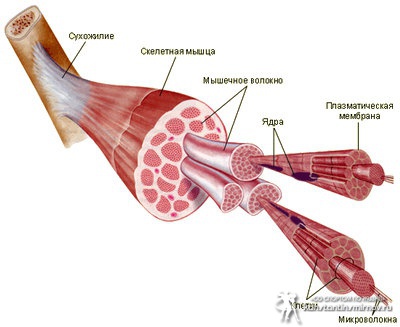 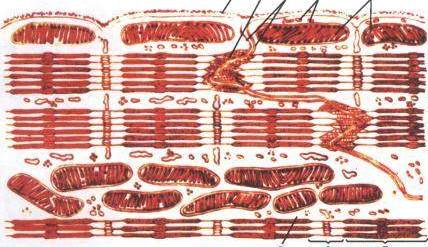 СИЛА
ВЫНОСЛИВОСТЬ
О2  - трансп. сист.
нервная система

   (НС)
сердце (МК)
 сосуды (кап.)
 кровь ( Hb )
центр. факторы
гормональная система (ГС)
СТЭ ОДА
периф.
 факторы
миофибриллы
(МФ)
митохондрии
(МХ)
АнГ, Кр~Ф, БЕ
гликоген (ГЛ), СЖК
Как распределить во времени (мезоциклы)?
2 – 3 нед.
Hb , АнГ, Кр~Ф)
3 – 6 нед.
2 нед.
МХ, МК, кап., ГЛ, СЖК
8 – 11 нед.
МФ, НС, ГС
3 мес.
СТЭ         ОДА
ПП:
стр.
игр.
спр.
прыж.
Акцент на СФП
«техника»
Подг. – 1:
«сила»
Подг. – 2:
«выносливость»
П/с: 
 «настройка»
«СОРЕВ.»
СФП
СФП
макроцикл 1
макроцикл 2
Вын.
Вын.
п/с
пп
СИ +  V
п/с
Сор.
пп
СИ +  V
Сор.
сент.
окт.
нояб.
дек.
янв.
февр.
март
апр.
май
июнь
июль
авг.
МИКРОЦИКЛЫ
Продолжительность: 2 – 7 дней (обусловлено продолжительностью некоторых биологических процессов и бытовыми условиями). 

 Содержание:  состоит из отдельных тренировочных занятий и дней отдыха.

ОПТИМАЛЬНО: в начале МЦ – тр-ки направленные на выносливость, в конце – на скорость и силу.
втягивающий Ми.Ц
ударный Ми.Ц
восст.  Ми.Ц
МЕЗОЦИКЛ
«выносливость»           кажд. день – 2 р./нед.
 «сила»                             1-2 р./нед. 
 «техника»                       мин. 1 р./нед.
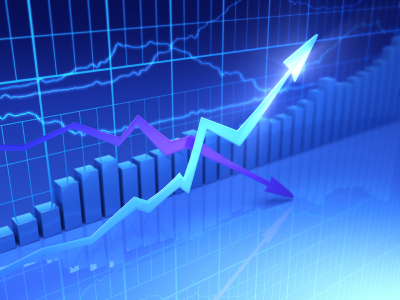 МЕТОДЫ
Способ применения средств и приёмов.

Не путать средства и методы!
(Ср-ва: лыжи, роллеры, имитация, кросс, тренаж. зал, бассейн, велосипед, 
 стрейчинг …)
Используя одно и то же средство, но разные методы, мы получаем разный эффект. 
 Можно получить нужный эффект используя различные средства и подбирая нужный метод.
практические                       словесные                          наглядные
непрерывный: равномерный, переменный             
 интервальный
 круговой                  
 игровой            
 соревновательный

 утяжеление или облегчение условий
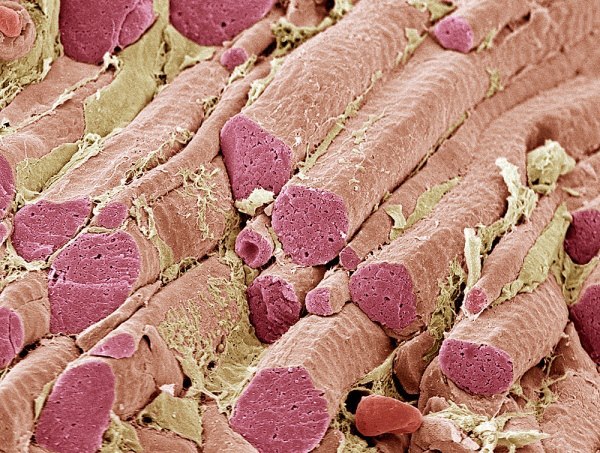 Развитие силы

 Миогенный компонент силы (гипертрофия)
 Нейрогенный компонент (МНП ДЕ, координация)

 продолжительность подхода: 30 - 60 с.
 интервал отдыха между подходами: 30 – 90 с.
 работа в подходе до отказа
 упражнение и отягощение определяется первыми тремя пунктами
 серия включает 3-5 подходов (между сериями 10-15 мин.)
 развивающий эффект при кол-ве серий от 3-х и более
 на одну группу мышц не чаще 2 р./нед., но не реже 1 р. в 2 недели
 варьируя скорость, кол-во повторов и режим выполнения можно воздействовать на разные типы волокон и решать в т.ч. технические задачи

 упражнения на МПС (90-140% отягощения, 1-3 повт.) воздействуют на нейрогенный фактор силы
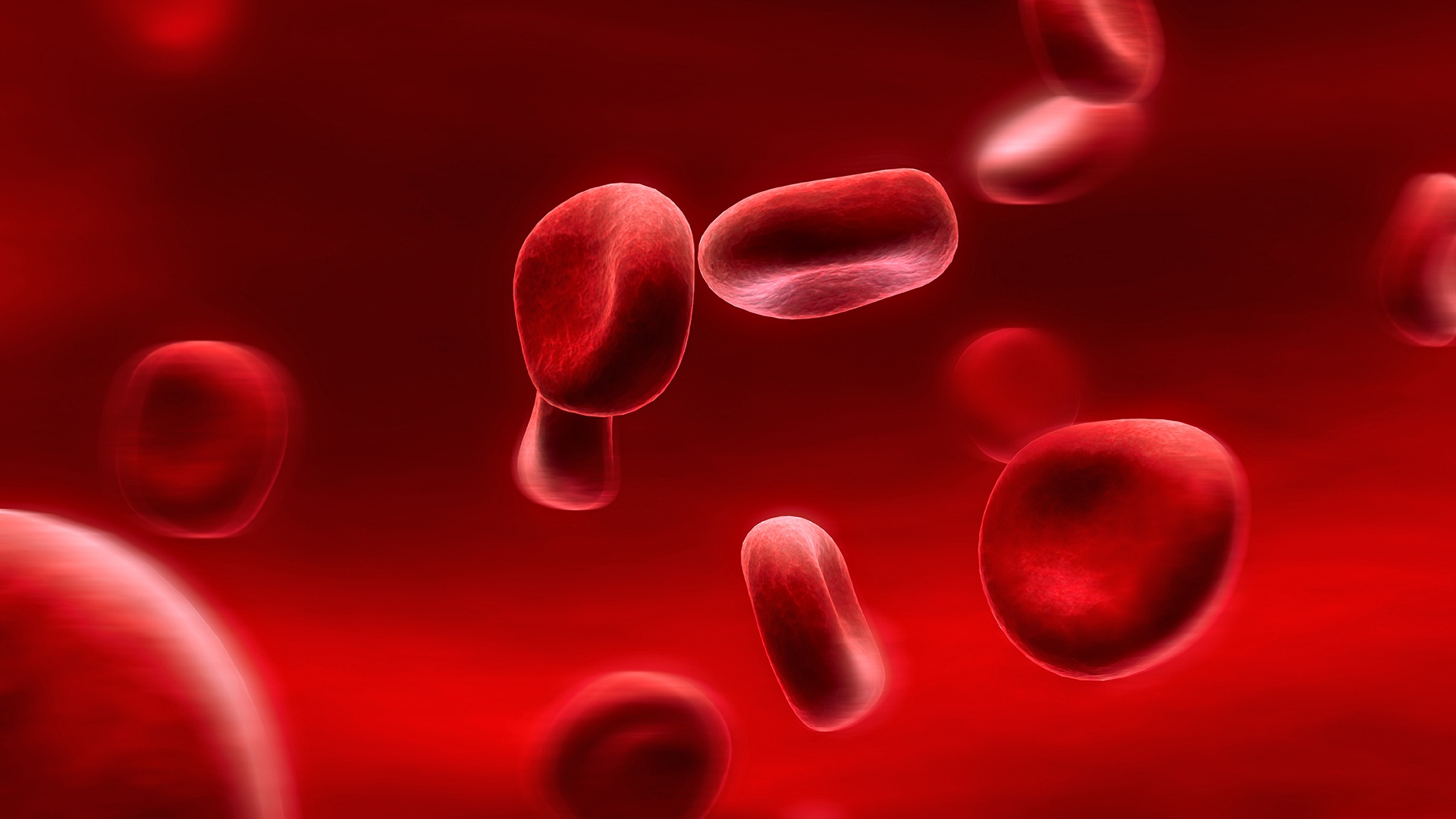 Развитие выносливости
О2 - транспортная система

Миокард, капилляры: 
ЧСС 110 – 150 уд./мин. – на уровне АэП (La = до 2,5 – 3 ммоль/л)
Продолжительность от 1,5-2 часов до 6 и более
Частота: 1 раз/нед – каждый день
Hb:
системная гипоксия
от 10 часов в сутки 
∆ SpO2  > 5%
от 10-14 дней
МИТОХОНДРИИ

темповая работа (ЧСС = 98 – 100 % АнП, 30 – 120 мин.)

длинные интервалы (ЧСС = 100 – 102 % АнП, 20-10 / 5-10 мин. * 3)

средние интервалы (ЧСС = 102 – 108 % АнП, 3-1 / 3-7 мин. * 5-14)  

- короткие интервылы (макс. мощность, до 10 с. (20 дв.) / 30-90 с. * 10-40)
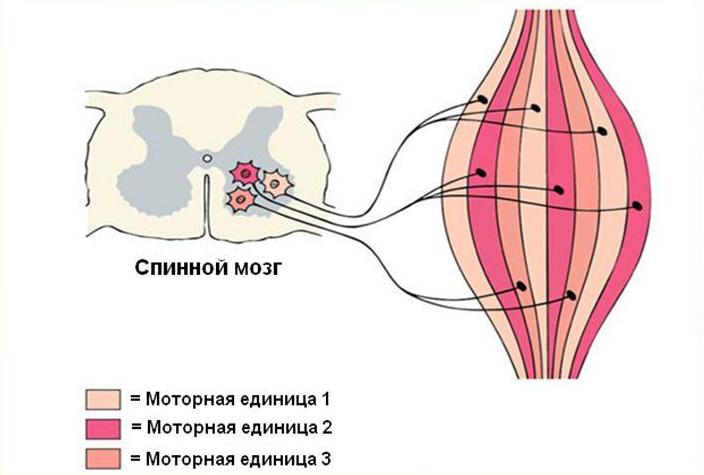 ММВ

ПМВ

БМВ
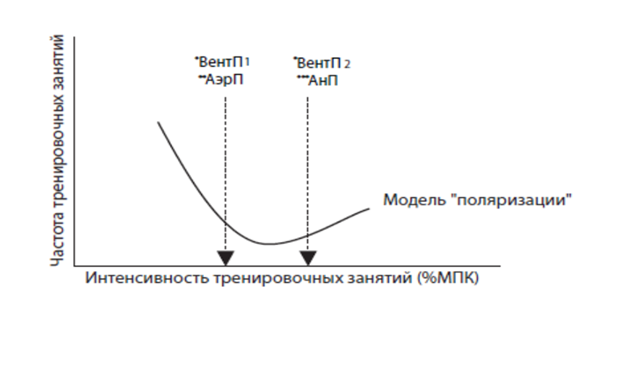 ЧСС макс. = 208 – (возраст*0,7)

АнП = примерно 90-93% от ЧСС макс.

АэП = примерно ЧСС АнП – 20 уд/мин
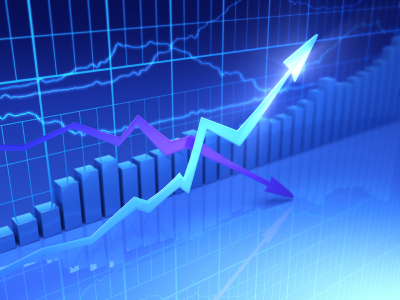 ОРГАНИЗАЦИЯ ТРЕНИРОВОЧНОГО ЗАНЯТИЯ

 Перед занятием (во время разминки) обязательно сформулируйте задание исходя из поставленной цели! 

 СТРУКТУРА:  разминка – основная часть – заминка 

 Принцип концентрированности: желательно в одном тренировочном 
занятии решать одну задачу, что повышает эффективность этого занятия.

 Сочетание разнонаправленных нагрузок:
 зависит от цели занятия
 определяется взаимным влиянием биохимических процессов вызываемым той или иной нагрузкой

скорость – выносливость - сила
ГИПОКСИЯ
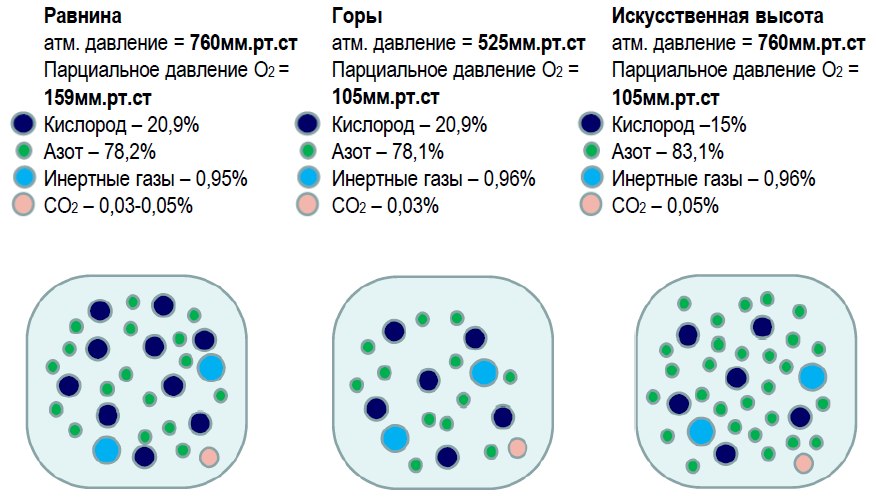 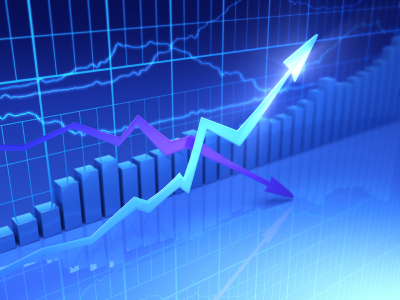 ДНЕВНИК


 Исходные показатели: ЧСС утр., вес, сон (кол-во, кач-во), АД, самочувствие, биохимия

 ТРЕНИРОВКА:
 средство
  продолжительность, объём
 детали (кол-во подходов, повторов, чсс, средние показатели, набор высоты, сложность лазания …)
 энергозатраты
 самочувствие
 выполнено ли задание

 ПИТАНИЕ (когда, что, сколько)
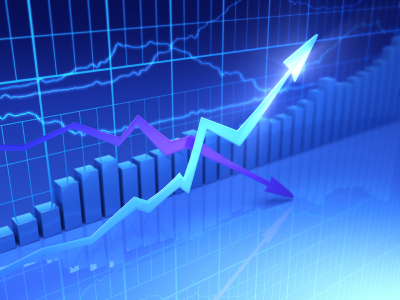 Тренировочный план
СК Альфа-Битца
Velosport Lab
Проект «Битцевские университеты»
Андрей Кондрашёв
Александр Игумнов